KOVEL  YOUNG NATURALISTS STATION 
Ukraine, Kovel,
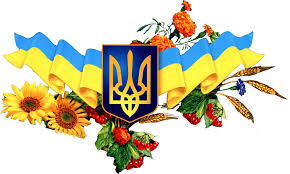 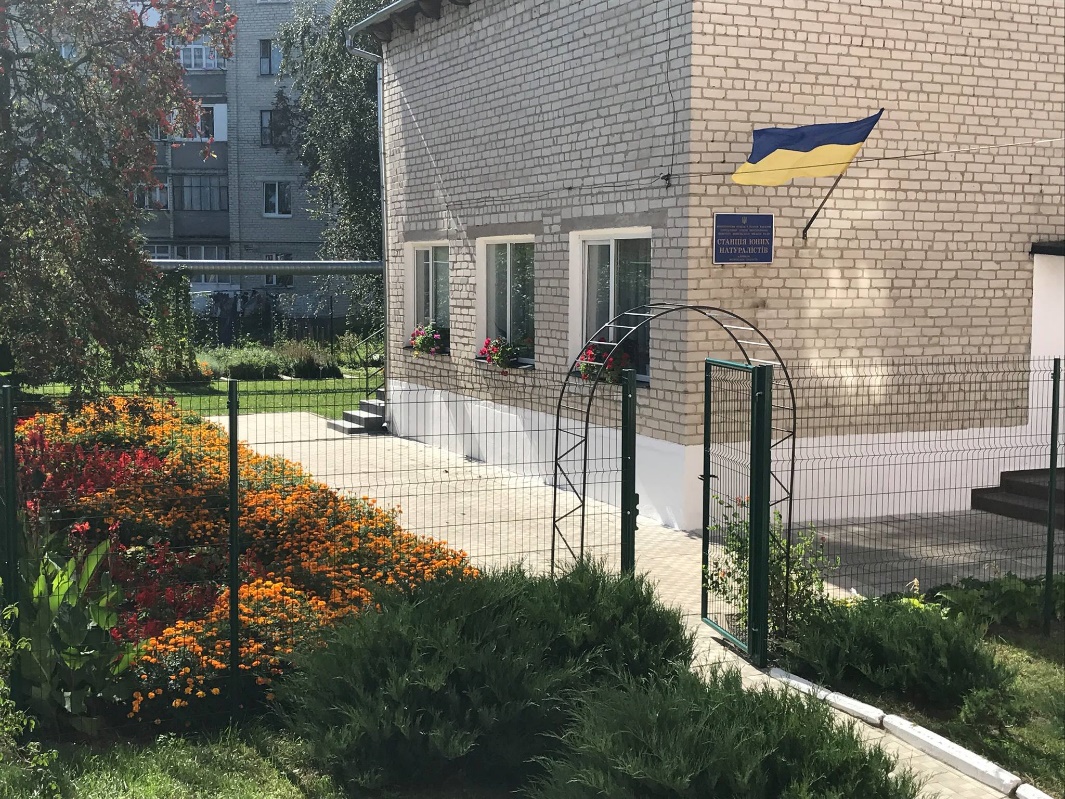 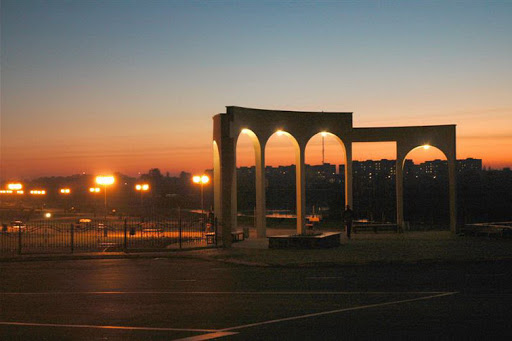 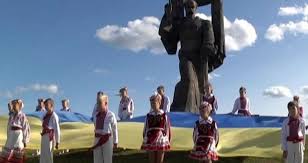 Our team
Kovel Station of Young Naturalists
 is an out-of-school educational institution of ecological and naturalistic profile. 
We come here for lessons twice a week.
We joined GLOBE and began our observations in the spring of 2020
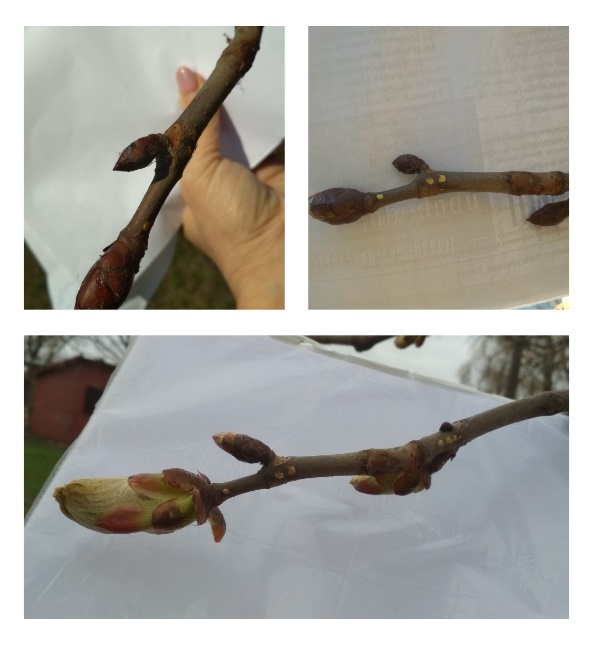 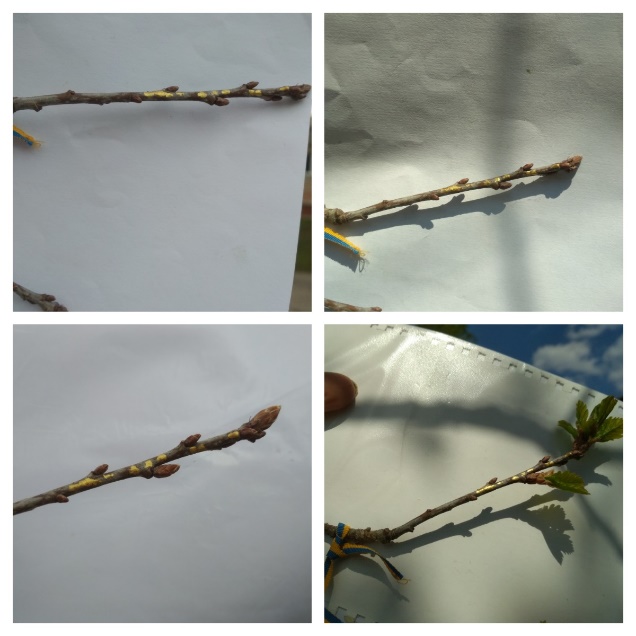 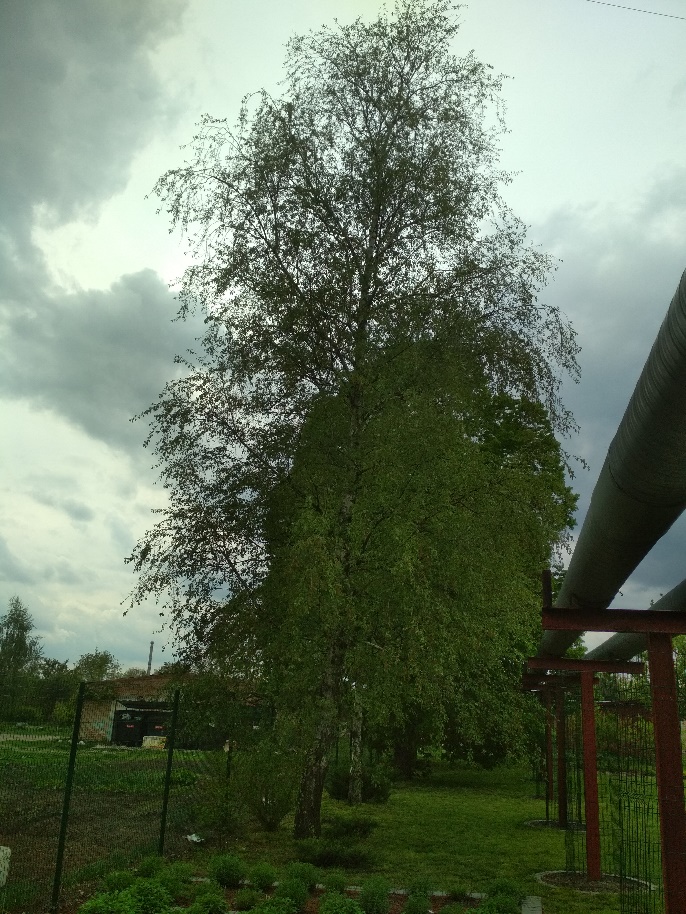 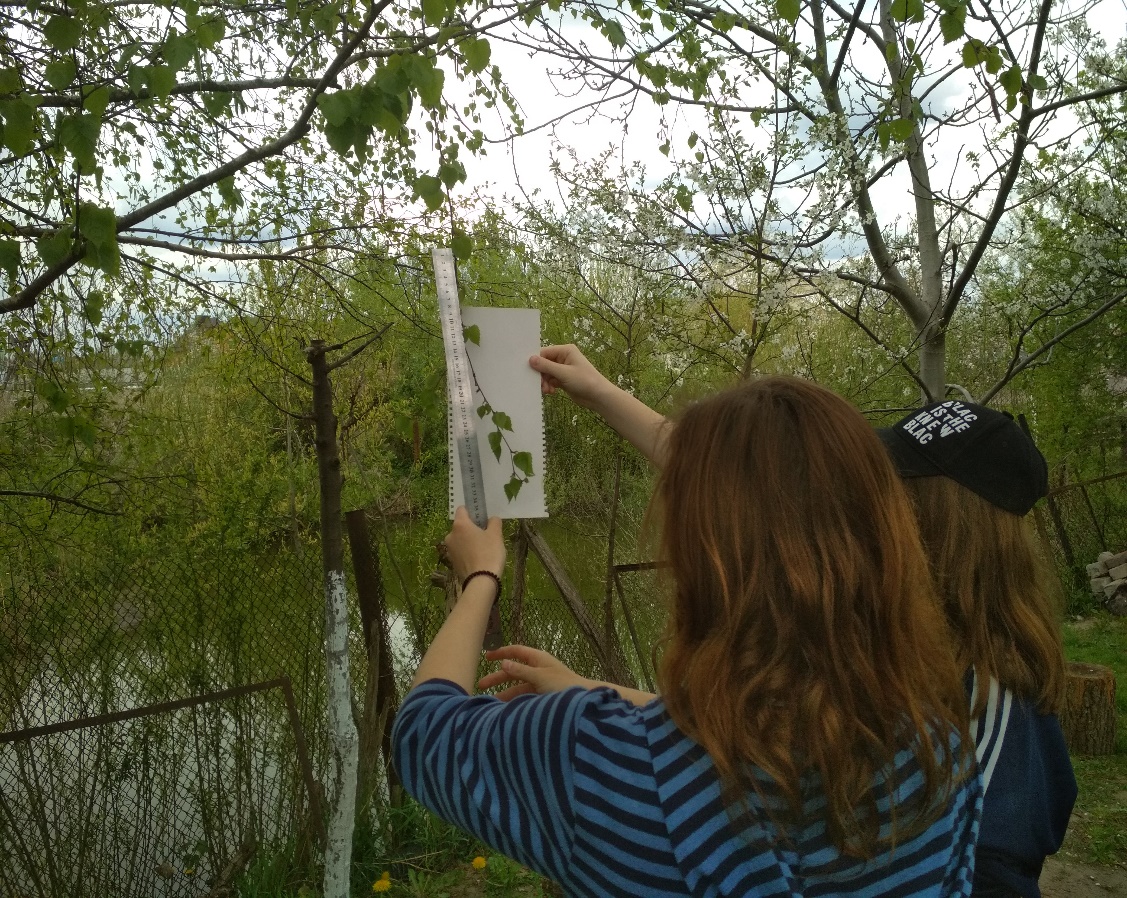 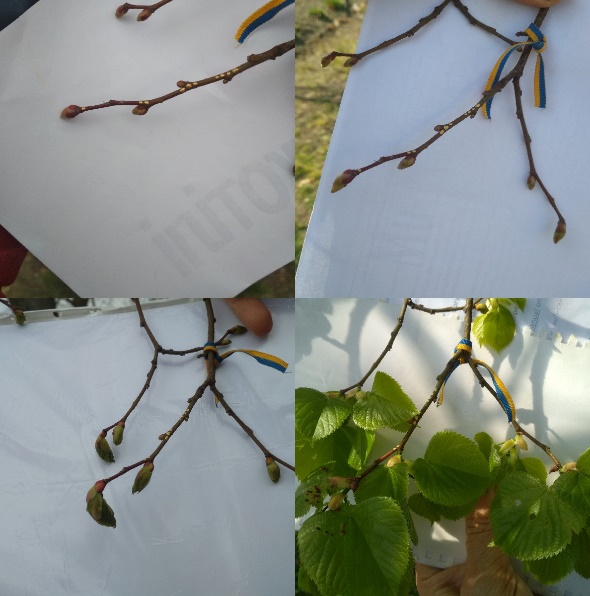 We make observations of birch, oak, lime, which grow on the territory of our institution.
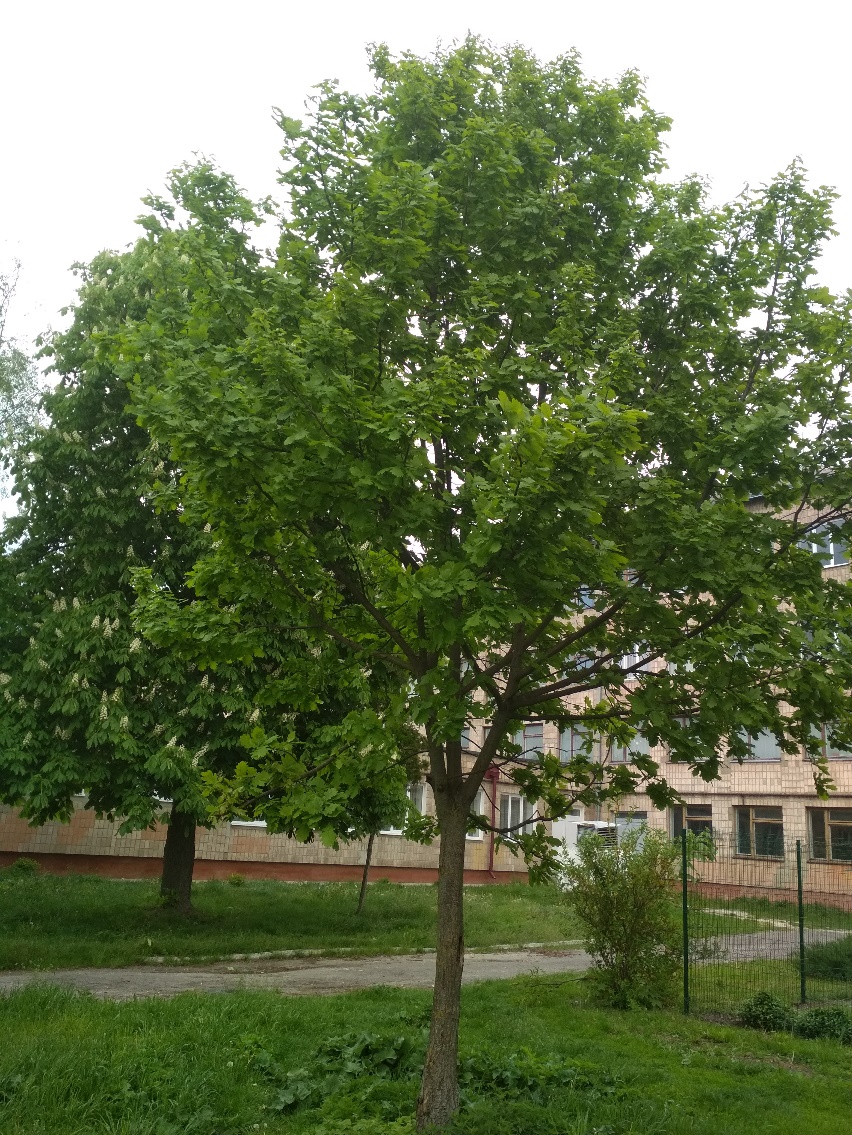 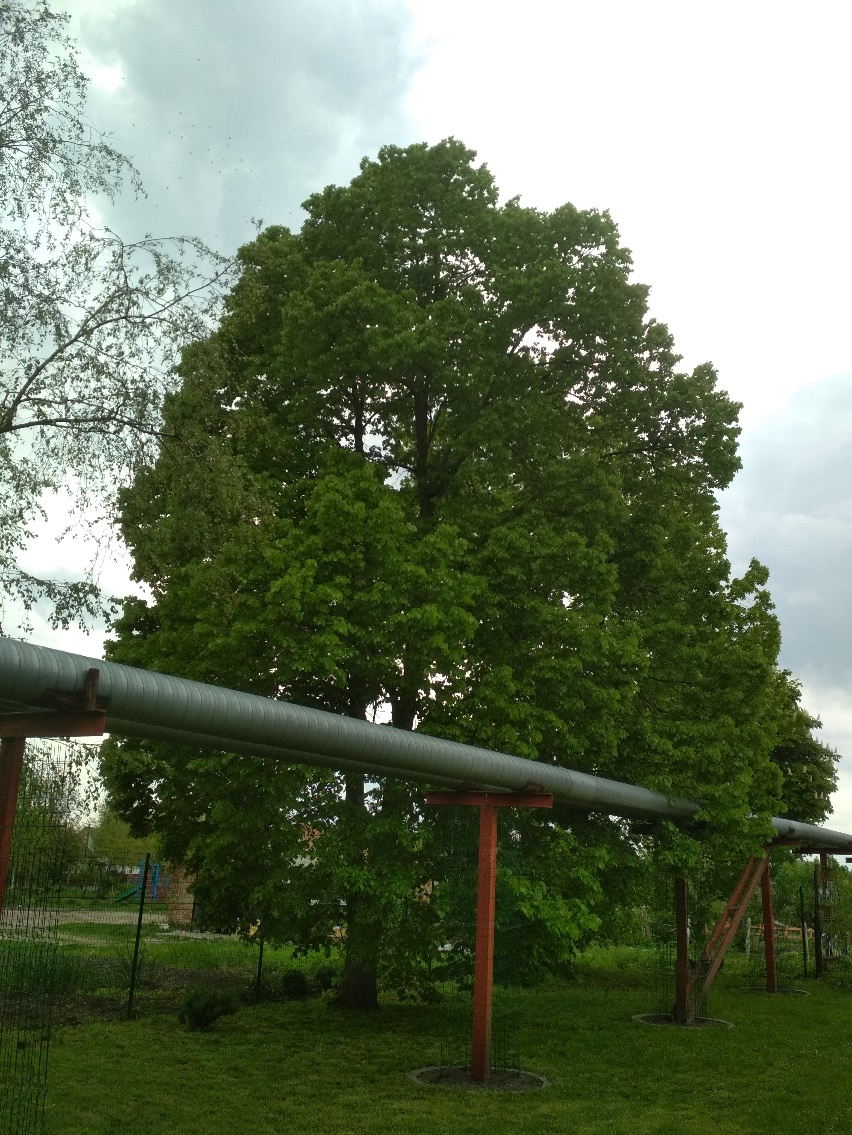 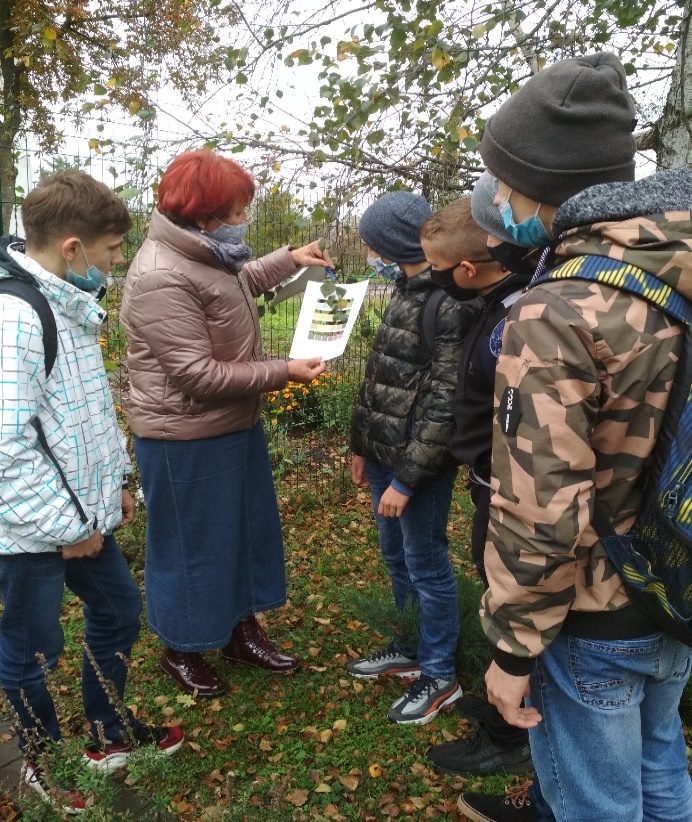 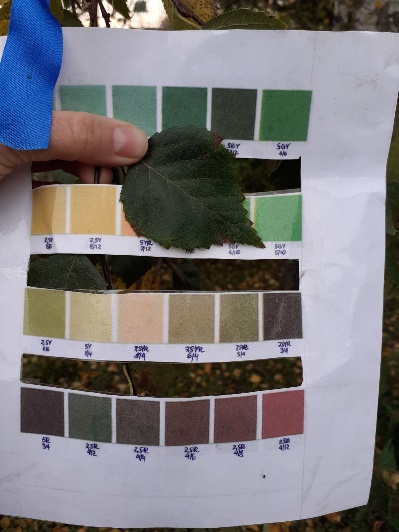 We are participating in the autumn phenological campaign now
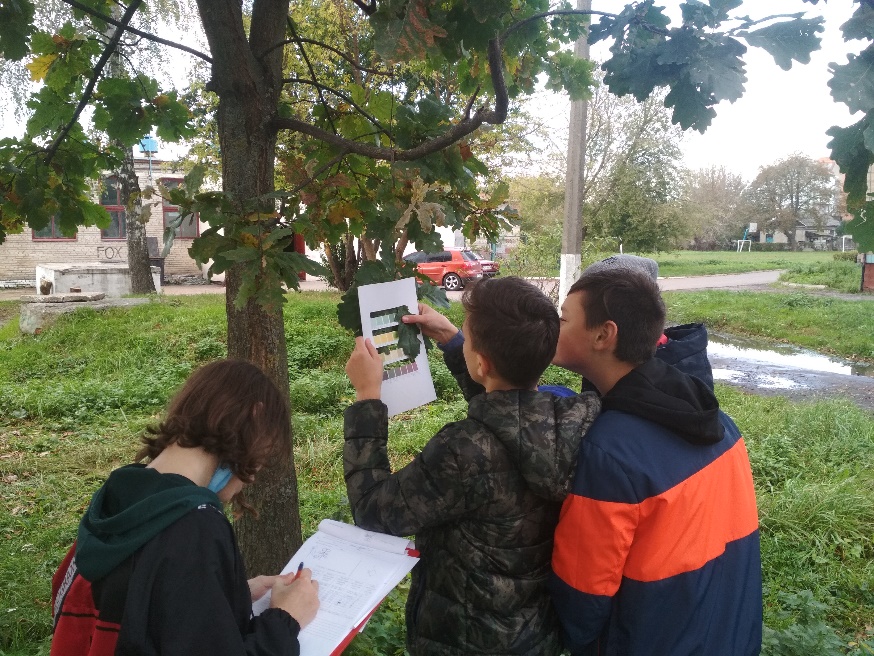 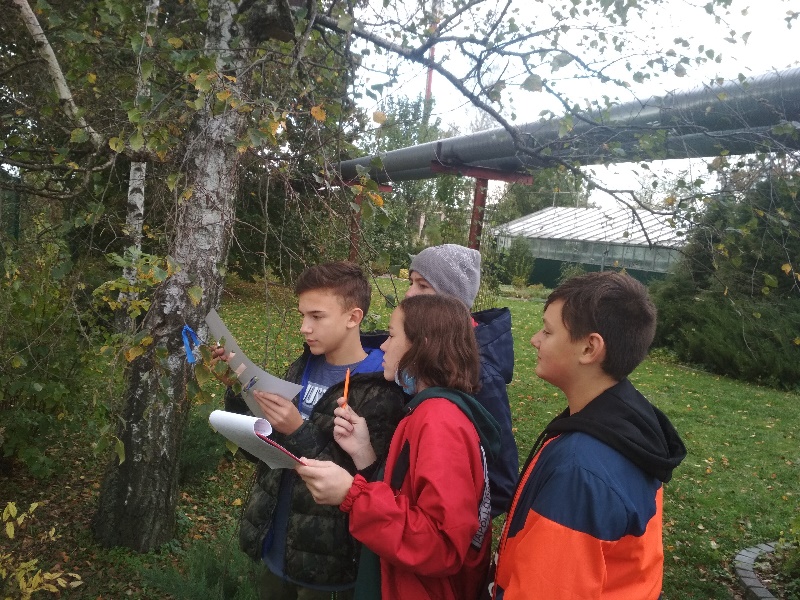 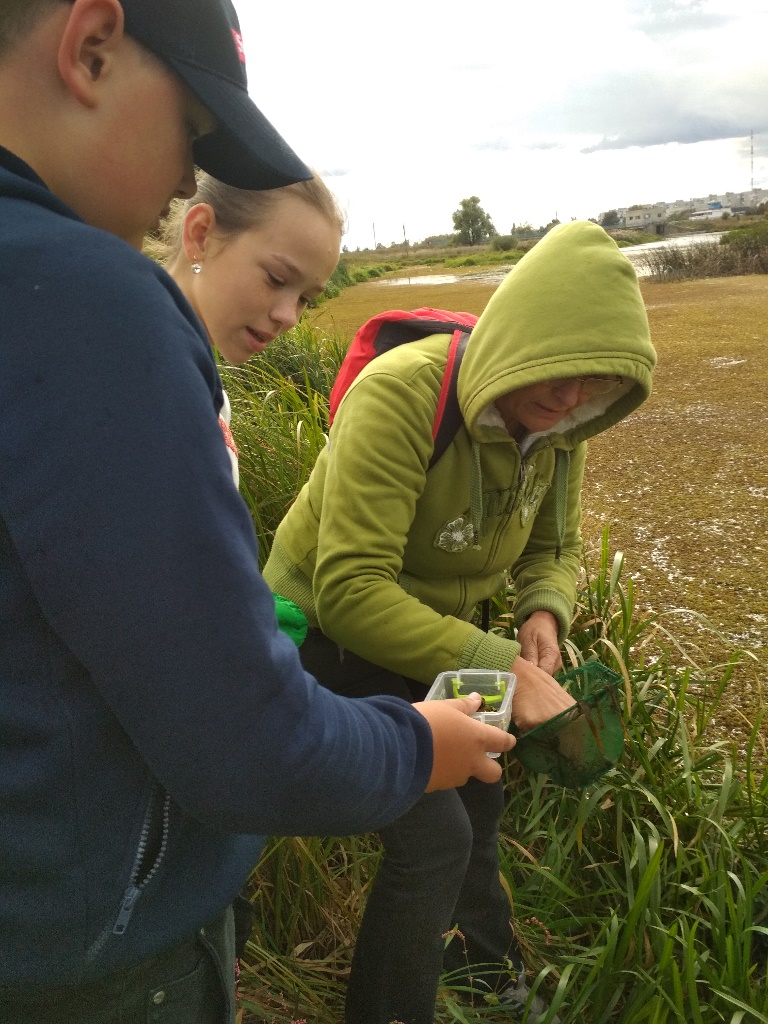 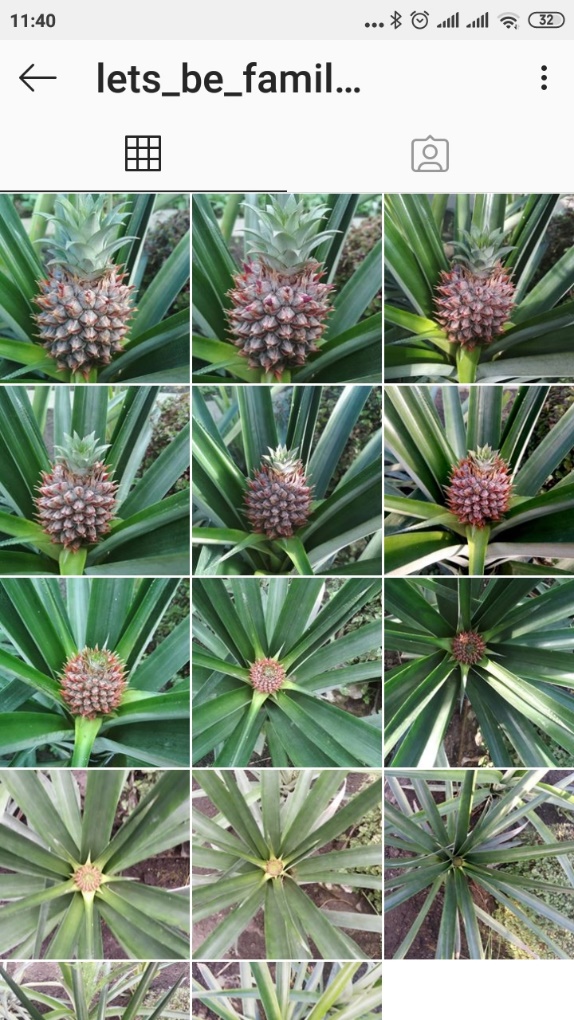 We are very interested in exploring the world around us
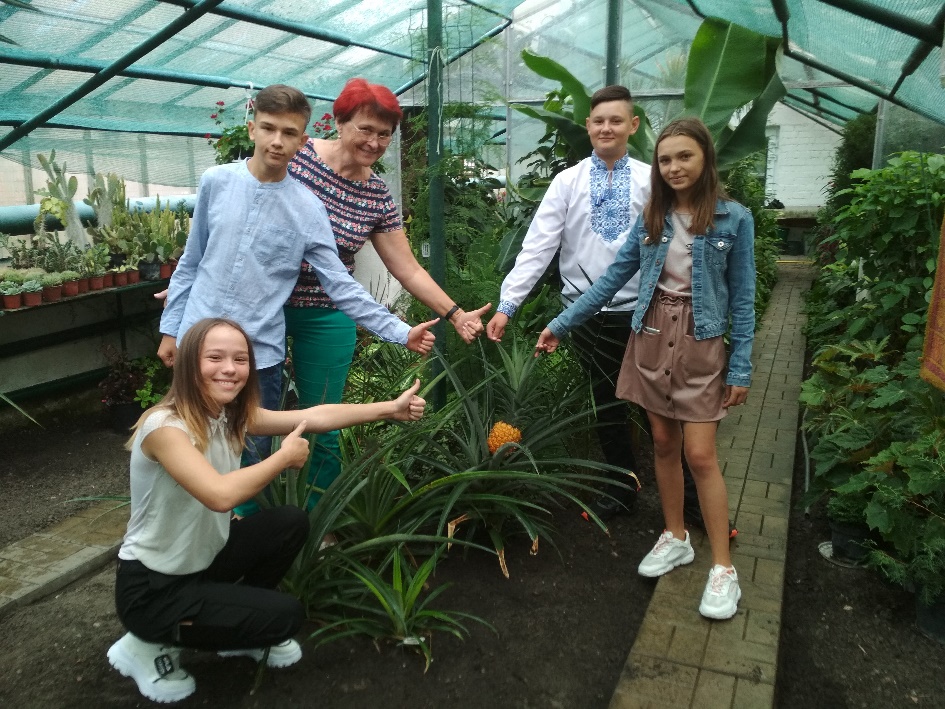 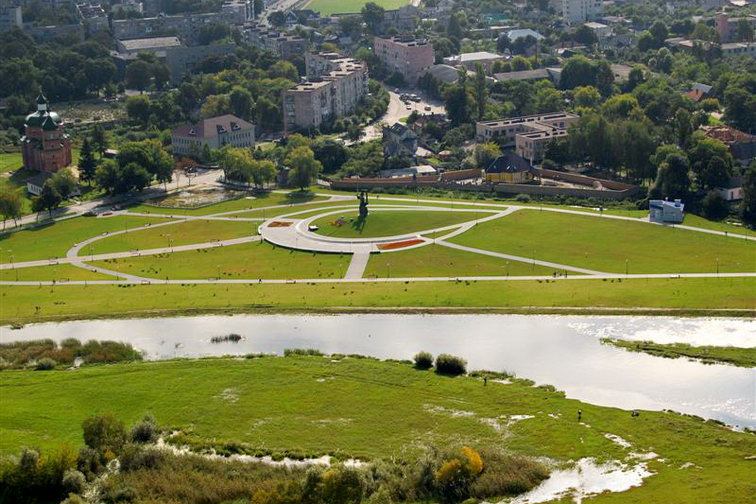 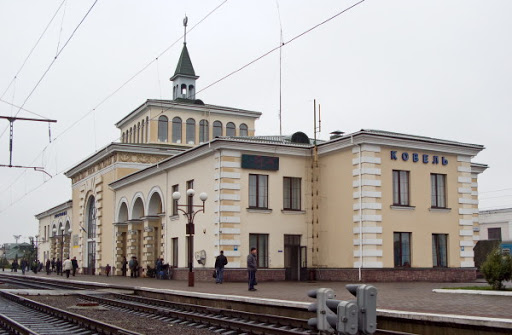 Welcome to Kovel, Ukraine!
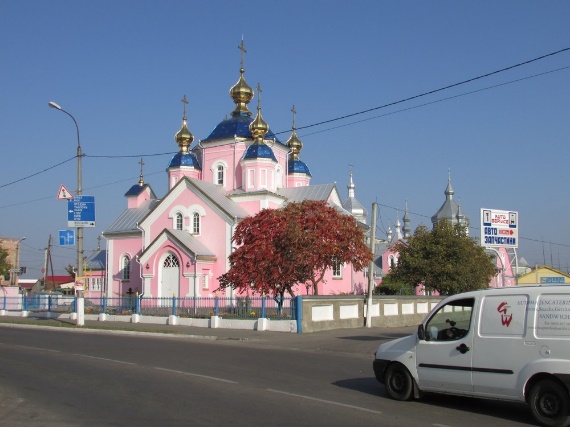 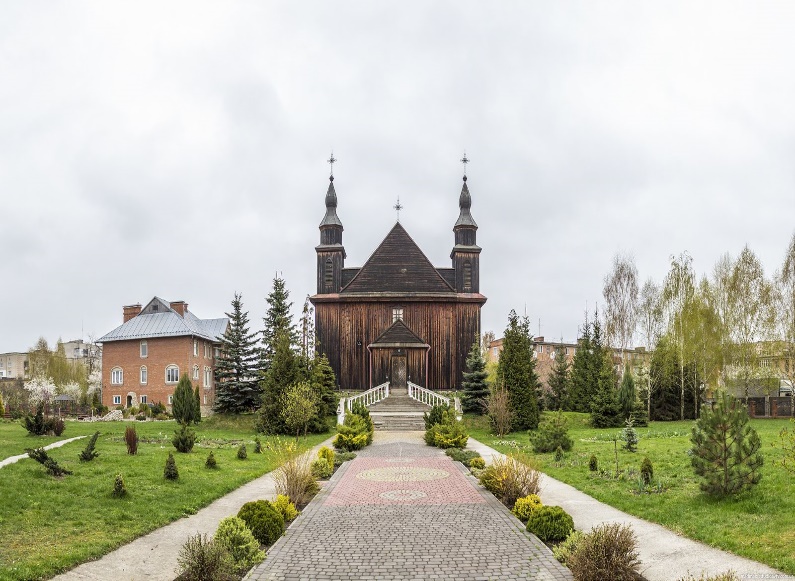 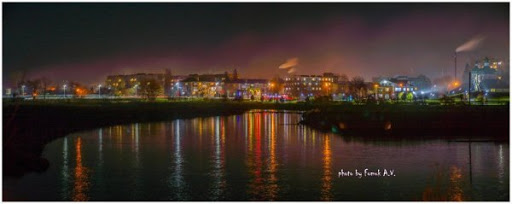 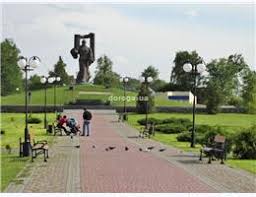